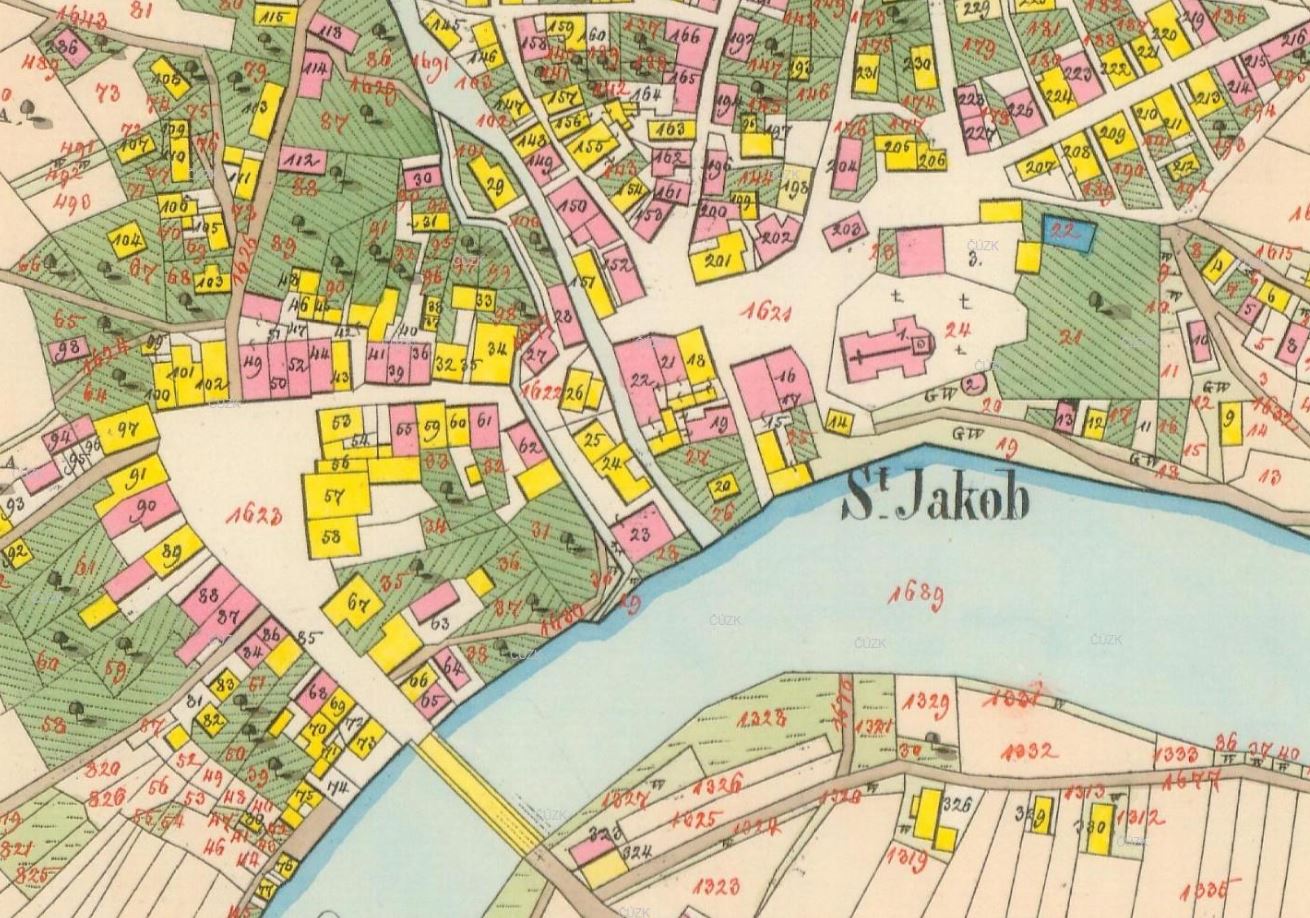 Hostinec „U černého orla“
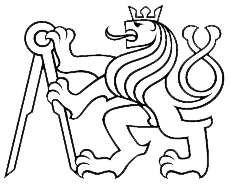 Mario Barra 
Ateliér GIRSA
Mapová příloha
Indikační skica 
detail centra
Železný Brod – Trávníky
kolem č. 1840
Otisk stabilního katastru
detail centra
Železný Brod – Trávníky
kolem č. 1843
Originální mapa
stabilního katastru
detail centra
Železný Brod – Trávníky
kolem č. 1843
Katastrální mapa 
evidenční
Železný Brod – Trávníky
kolem č. 1843
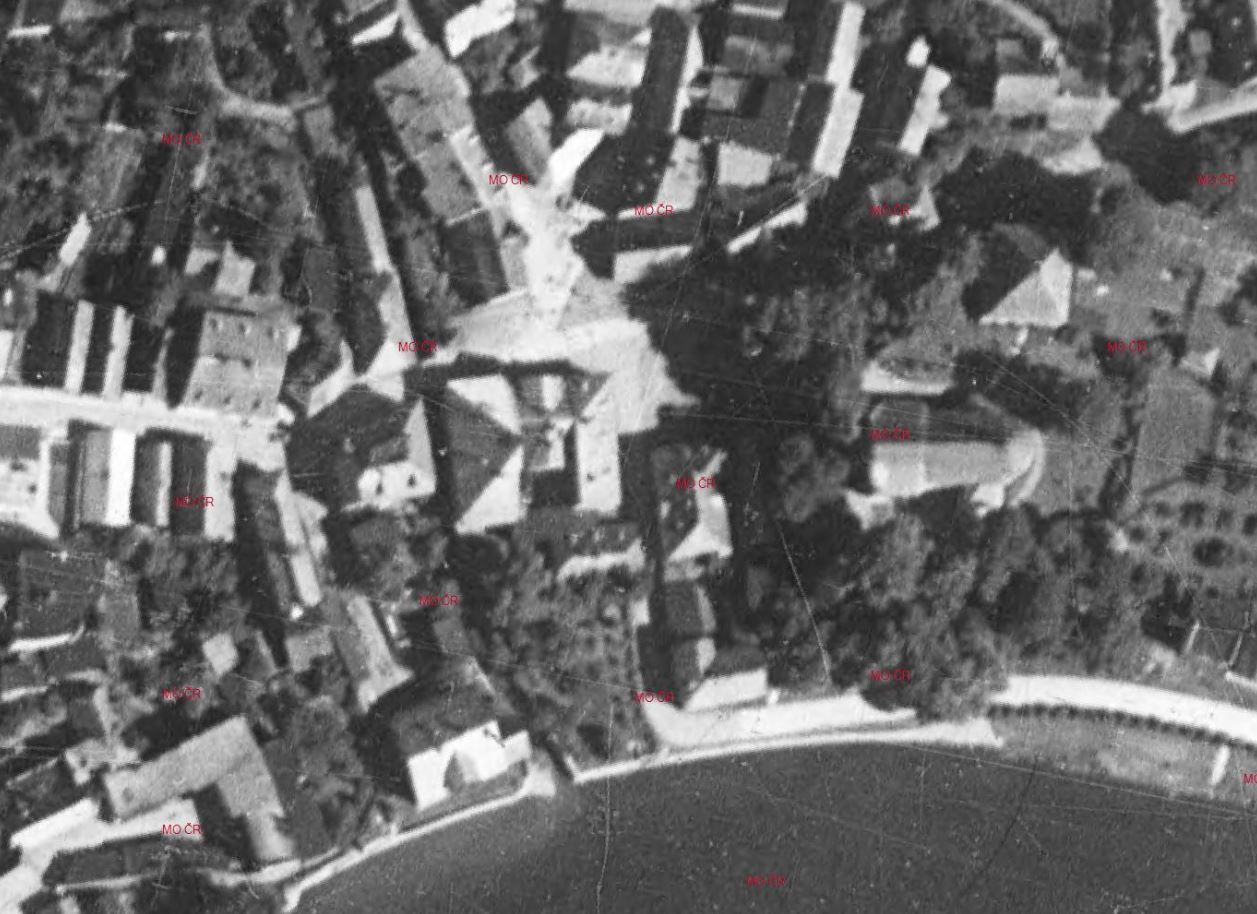 Letecký snímek 
Malé náměstí
Železný Brod – Trávníky
1938
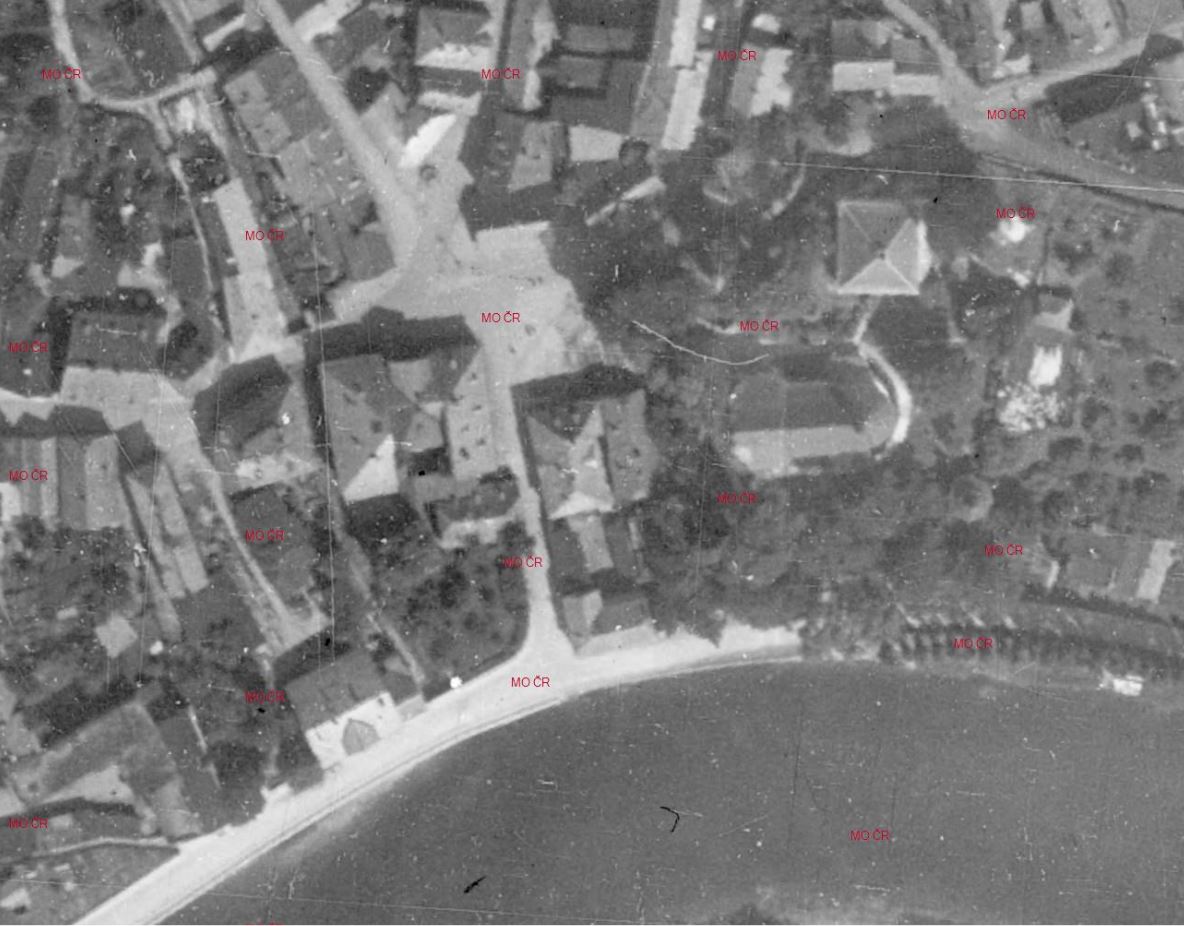 Letecký snímek 
Malé náměstí
Železný Brod – Trávníky
1946
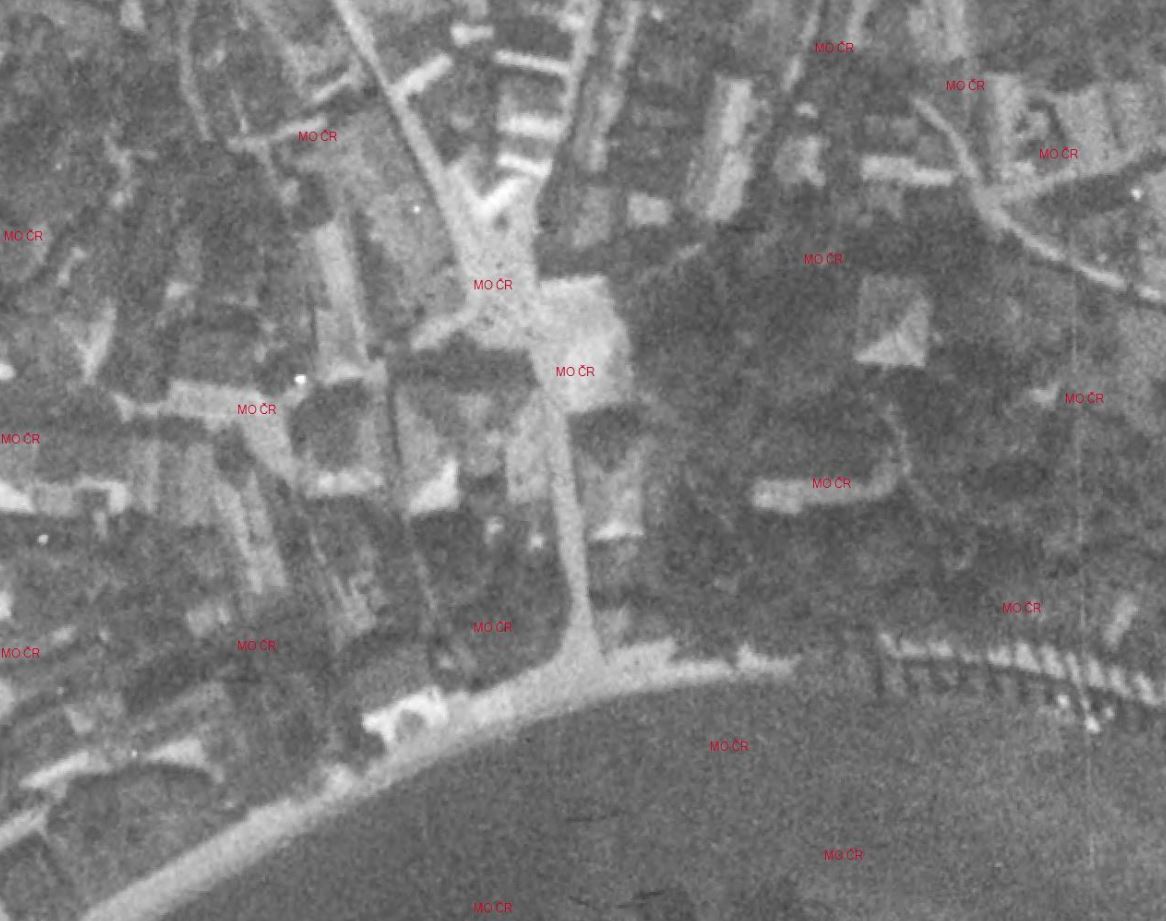 Letecký snímek 
Malé náměstí
Železný Brod – Trávníky
1953
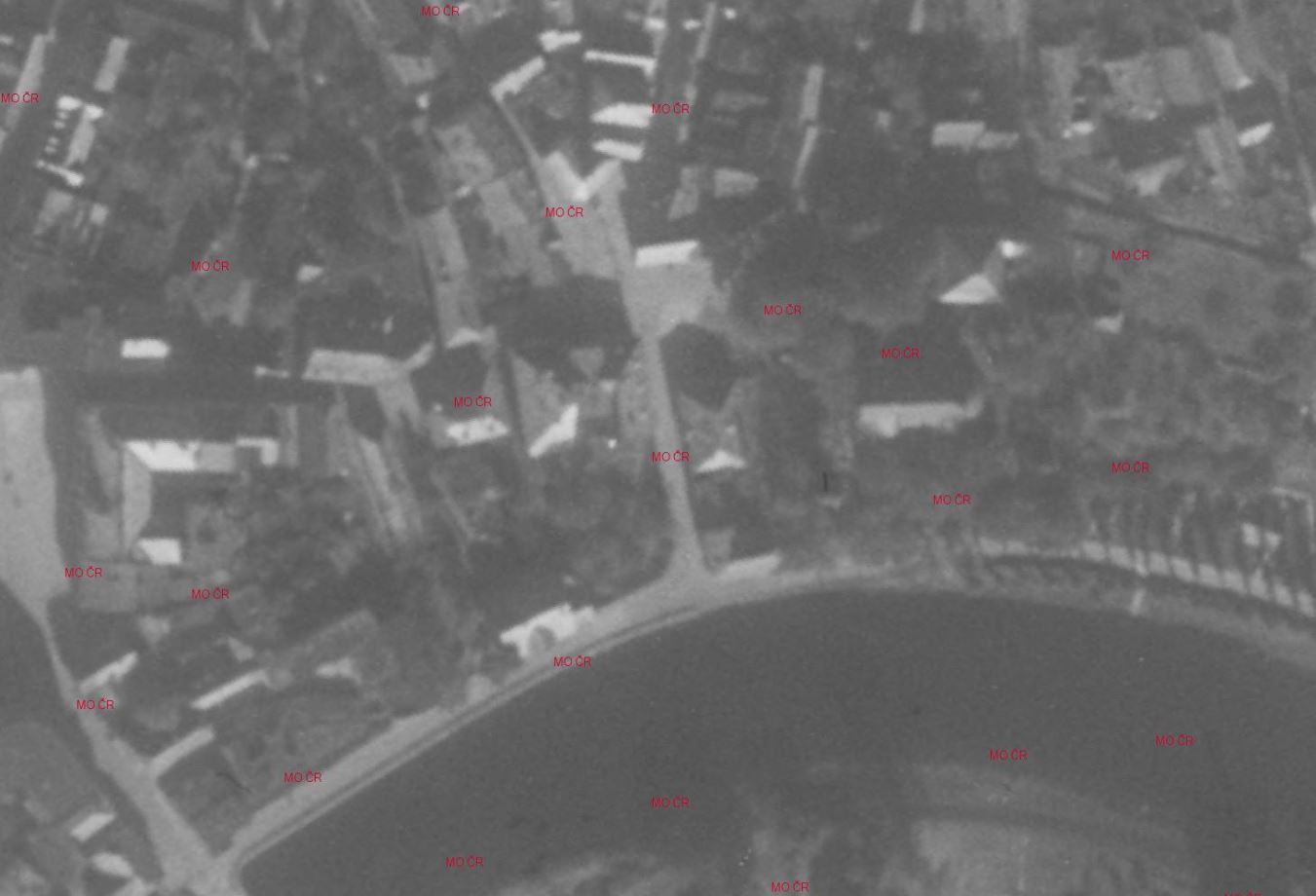 Letecký snímek 
Malé náměstí
Železný Brod – Trávníky
1953
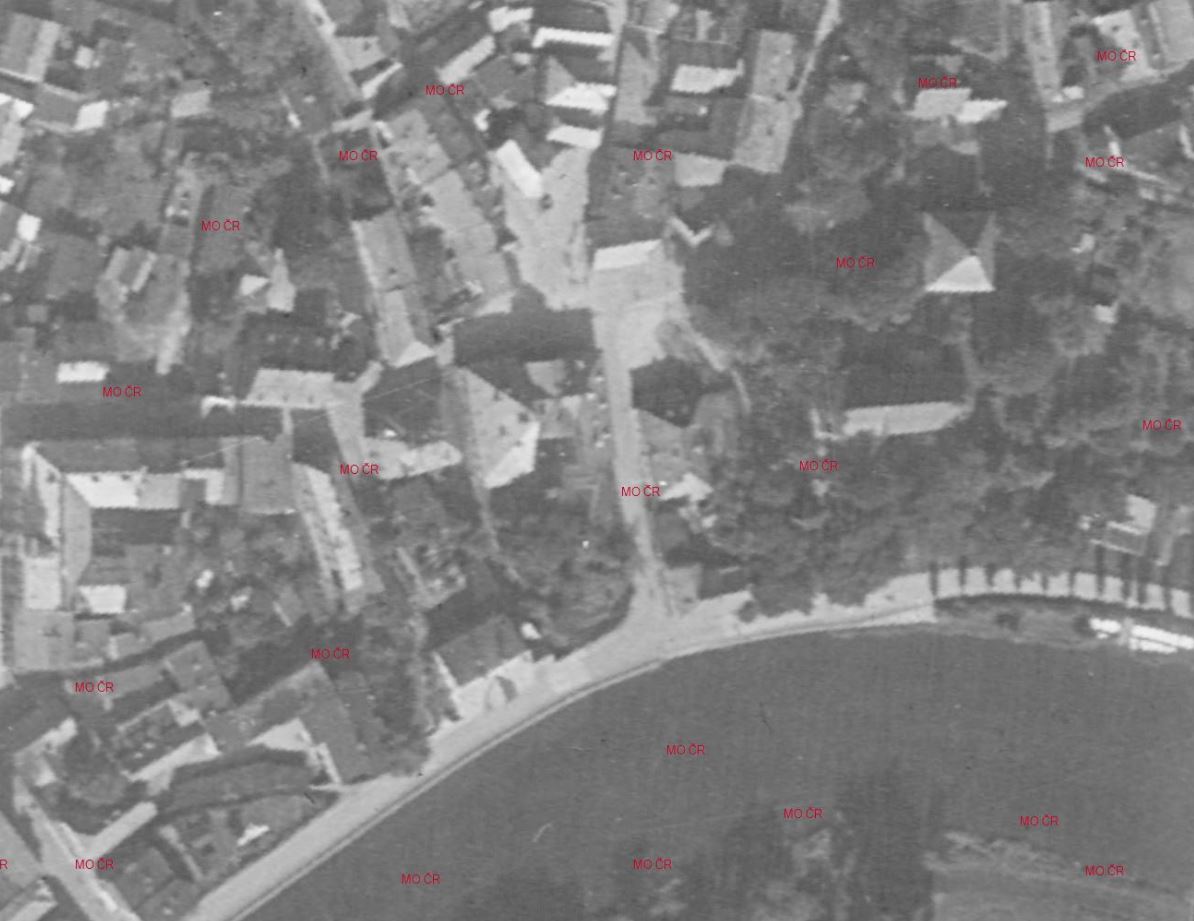 Letecký snímek 
Malé náměstí
Železný Brod – Trávníky
1956
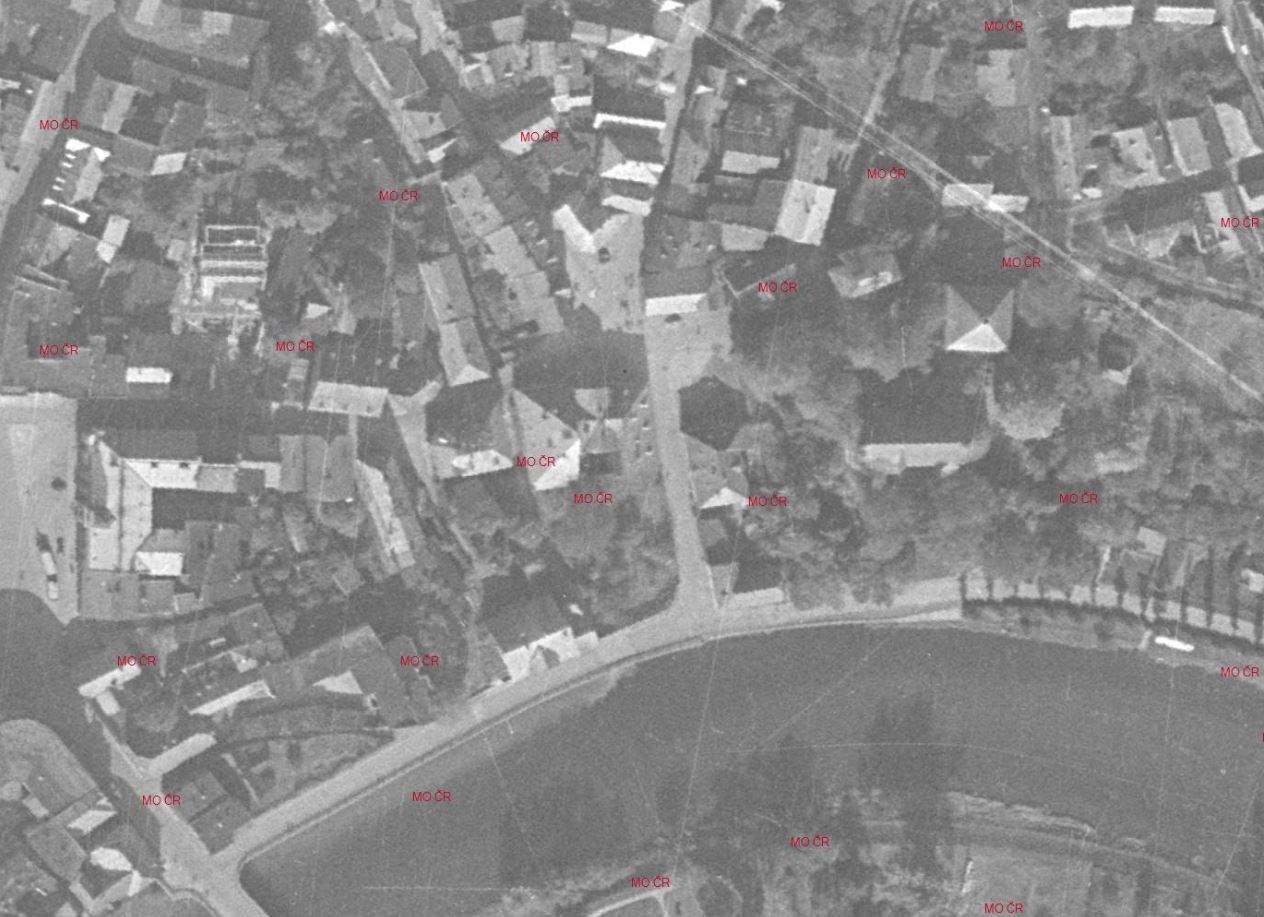 Letecký snímek 
Malé náměstí
Železný Brod – Trávníky
1957
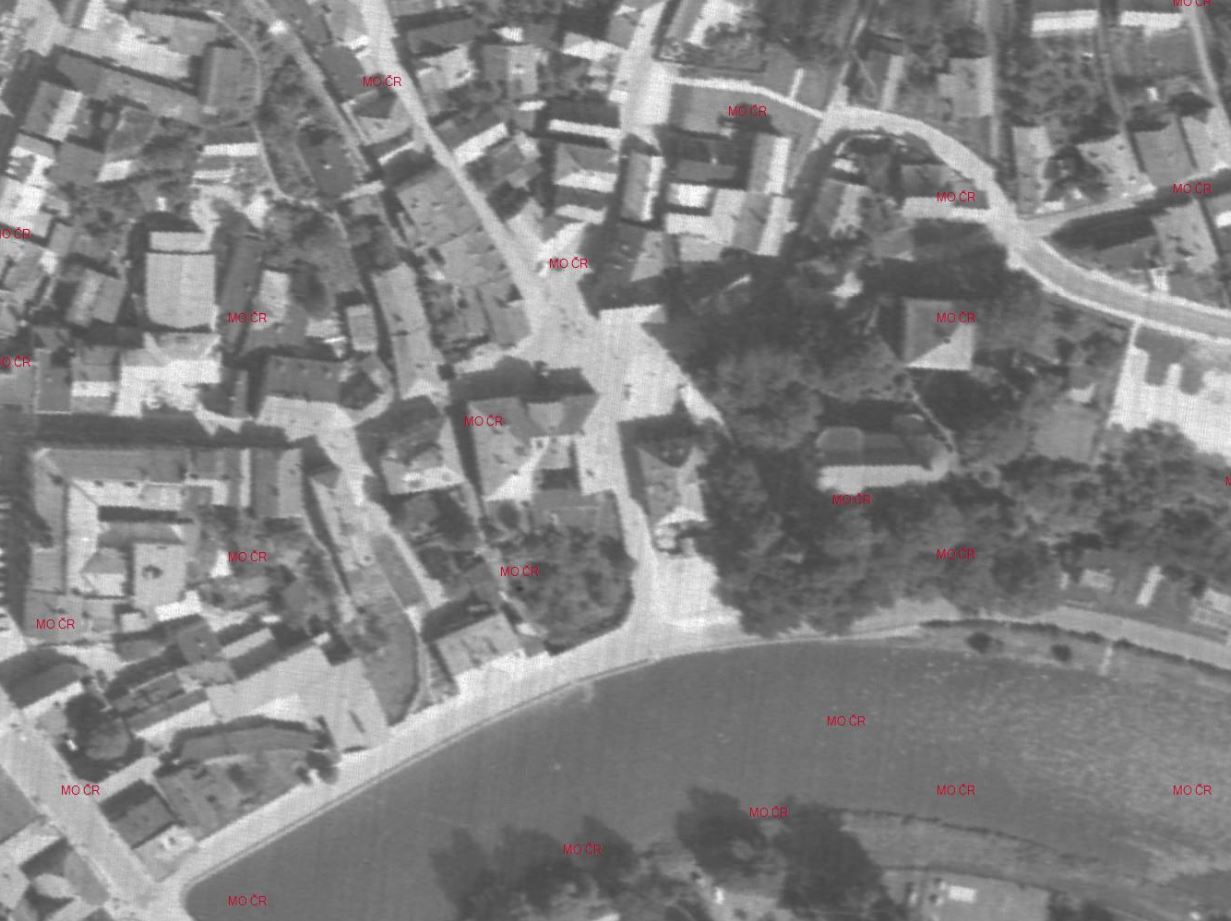 Letecký snímek 
Malé náměstí
Železný Brod – Trávníky
1966
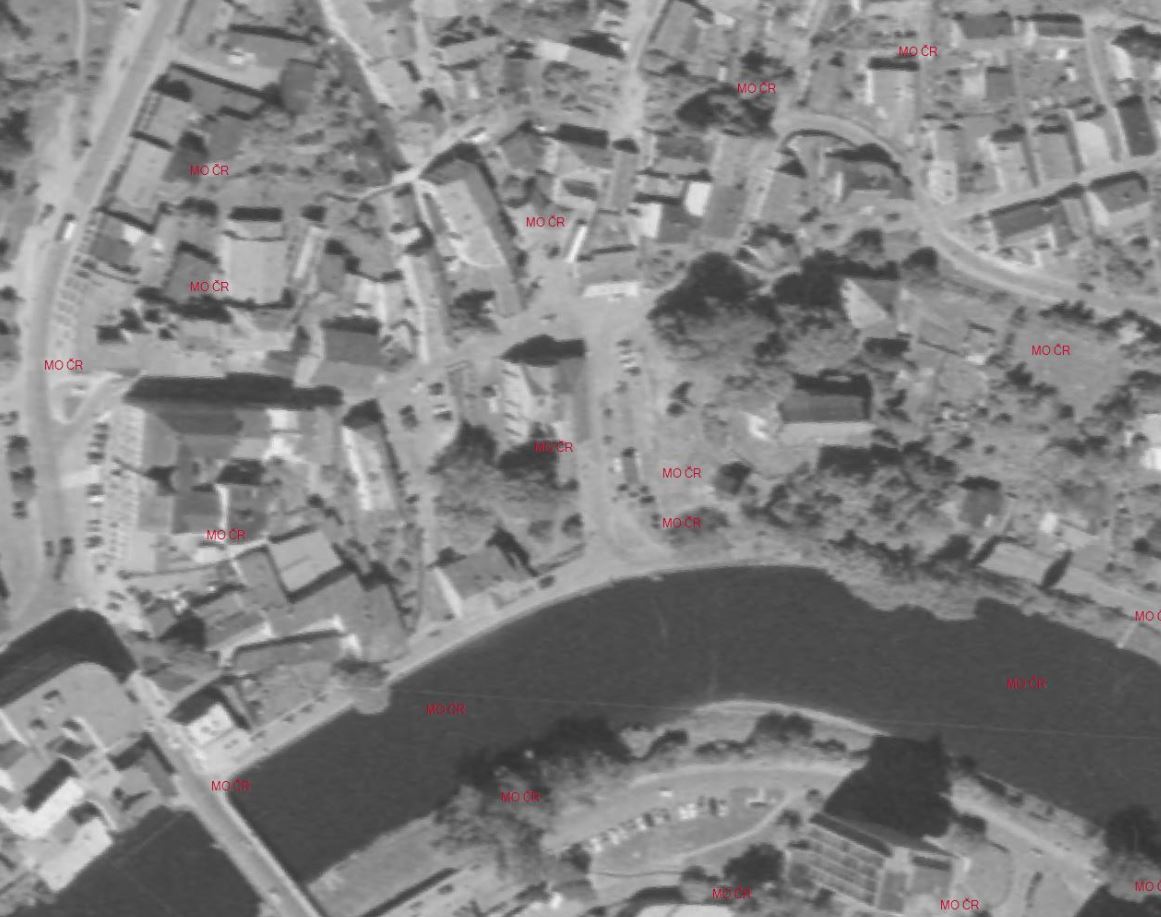 Letecký snímek 
Malé náměstí
Železný Brod – Trávníky
2001
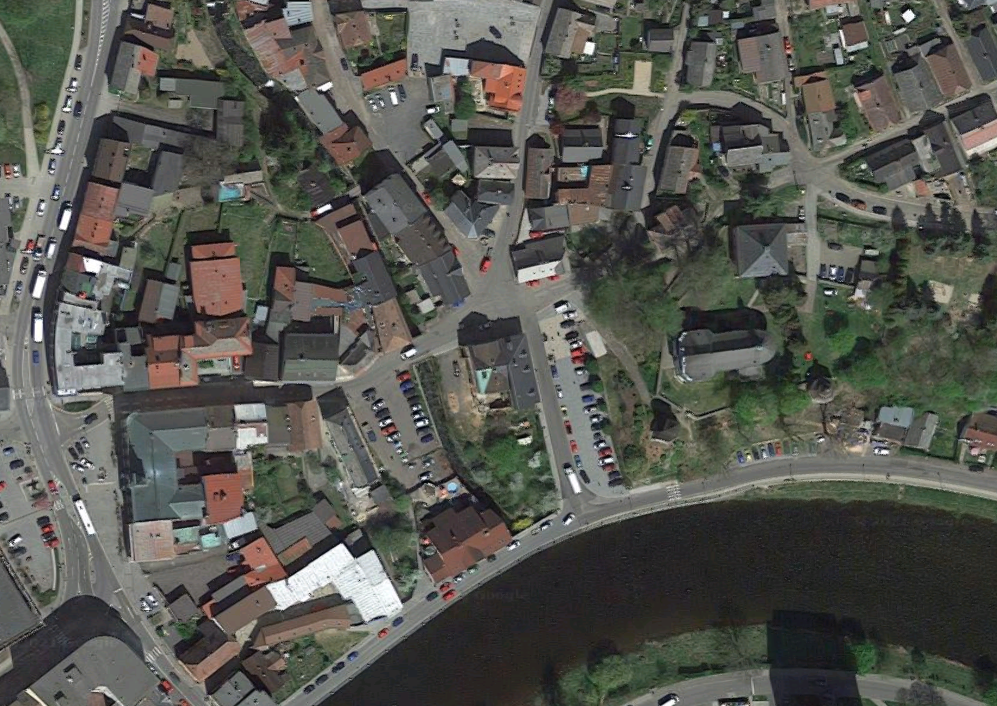 Letecký snímek 
Malé náměstí
Železný Brod – Trávníky
2021
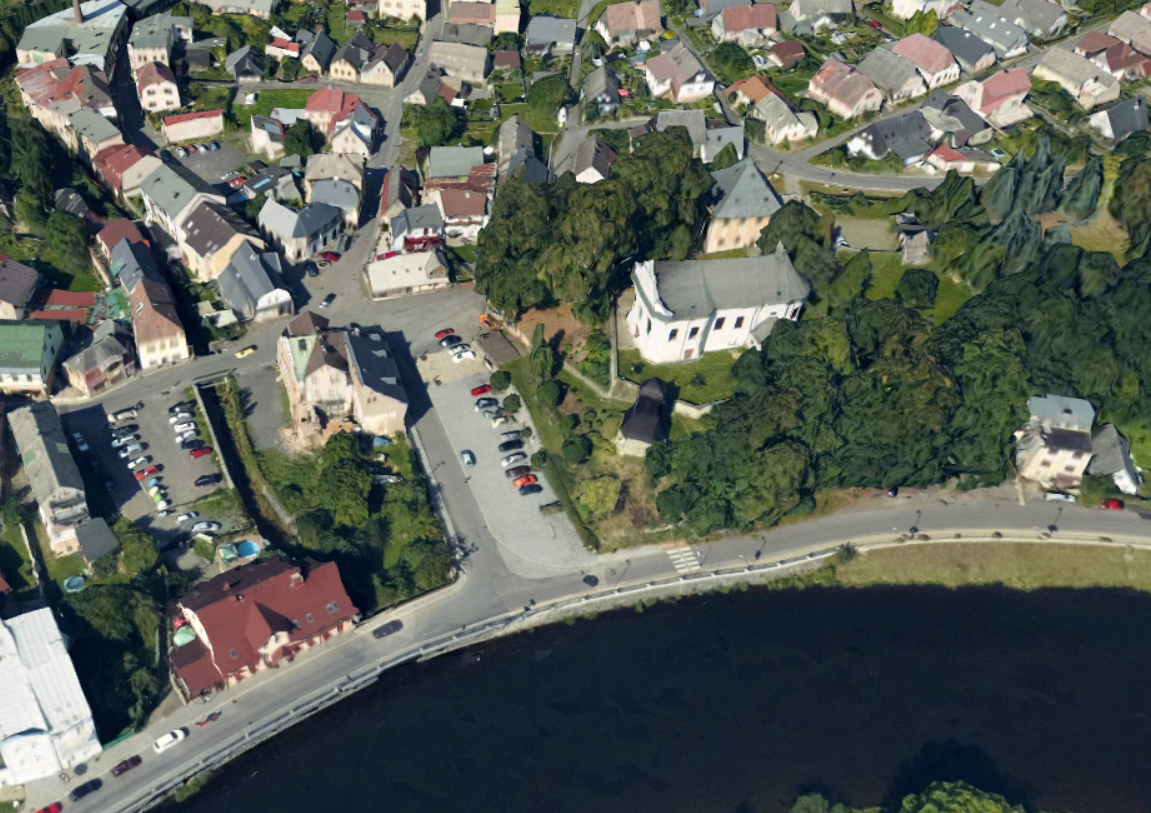 3D model
Malé náměstí
Železný Brod – Trávníky
2021
Výkaz ploch 
Stabilního katastru
Železný Brod
1845-1948
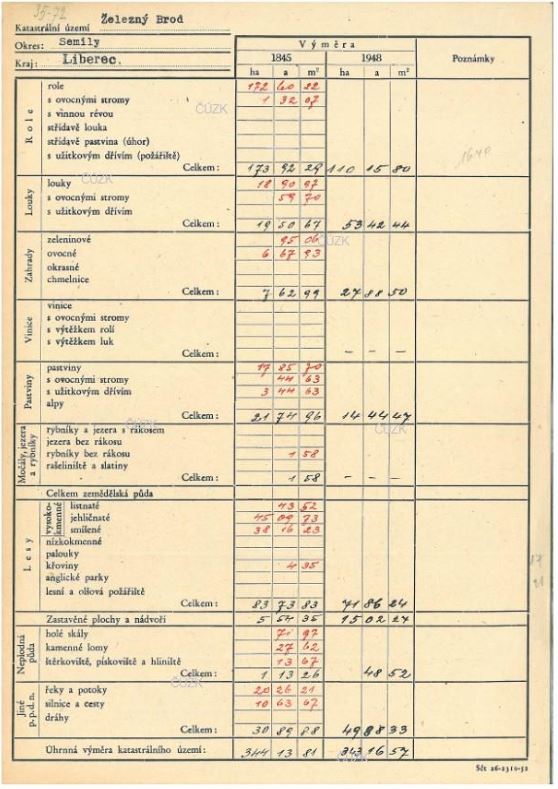 Výkaz ploch 
Stabilního katastru
Železný Brod
1845-1948
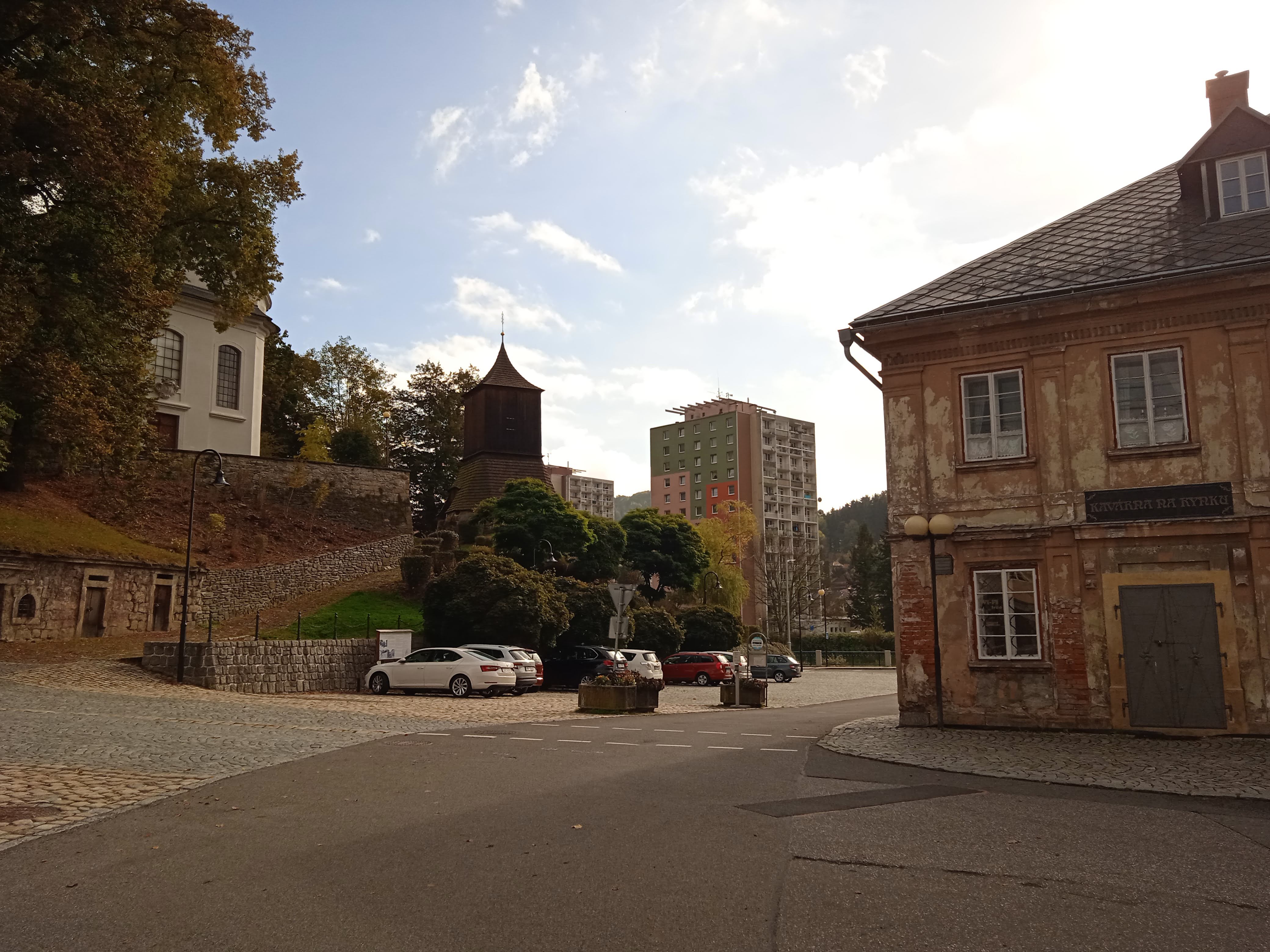 Konec prezentace